Fig. 2 (A) Ribbon diagram of human proMMP-1 and active pig MMP-1. The pro-domain is shown in red, catalytic domain ...
Cardiovasc Res, Volume 69, Issue 3, February 2006, Pages 562–573, https://doi.org/10.1016/j.cardiores.2005.12.002
The content of this slide may be subject to copyright: please see the slide notes for details.
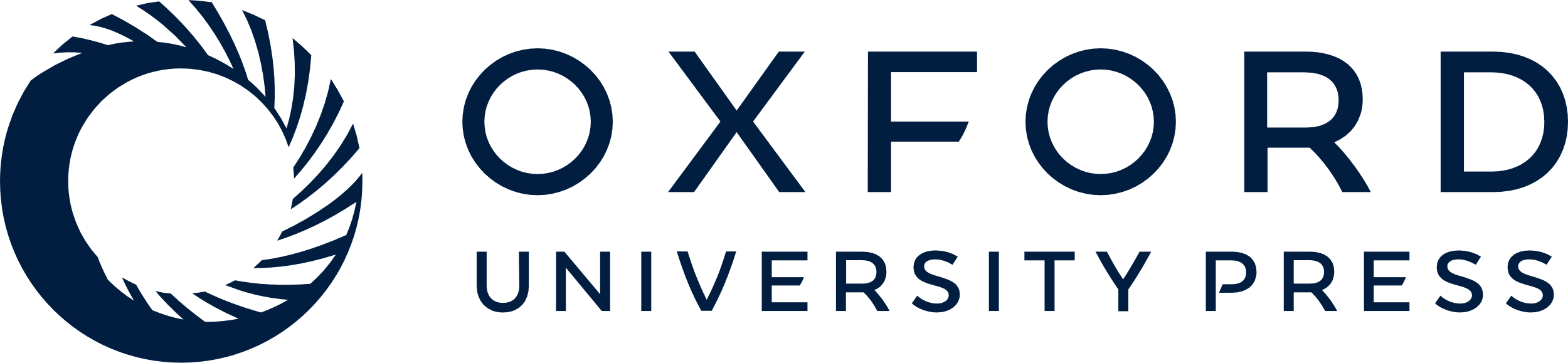 [Speaker Notes: Fig. 2 (A) Ribbon diagram of human proMMP-1 and active pig MMP-1. The pro-domain is shown in red, catalytic domain in pink, the linker region in yellow, the hemopexin domain in green, zinc ions in purple, calcium ions in grey. The dotted circle indicates the region where the catalytic and hemopexin domains intereact. Note that proMMP-1 has a larger area of contact sites than MMP-1. This results in the active form has an “open” configuration compared the “closed” configuration of proMMP-1. It is predicted that this region is where triple helical collagens binds. (B) Ribon structure of the complex of proMMP-1 and TIMP-2. Domains of proMMP-2 are shown as in (A) and the finbronectin type II (FNII) motif is in purple. TIMP-2 is shown in blue. The image was prepared from Bookhaven Protein Data bank entries ISU3 (proMMP-1), 1FBL(MMP-1) and 1GXD (proMMP-2-TIMP-2) using the Pymol (http://www.pymol.org).


Unless provided in the caption above, the following copyright applies to the content of this slide: Copyright © 2005, European Society of Cardiology]